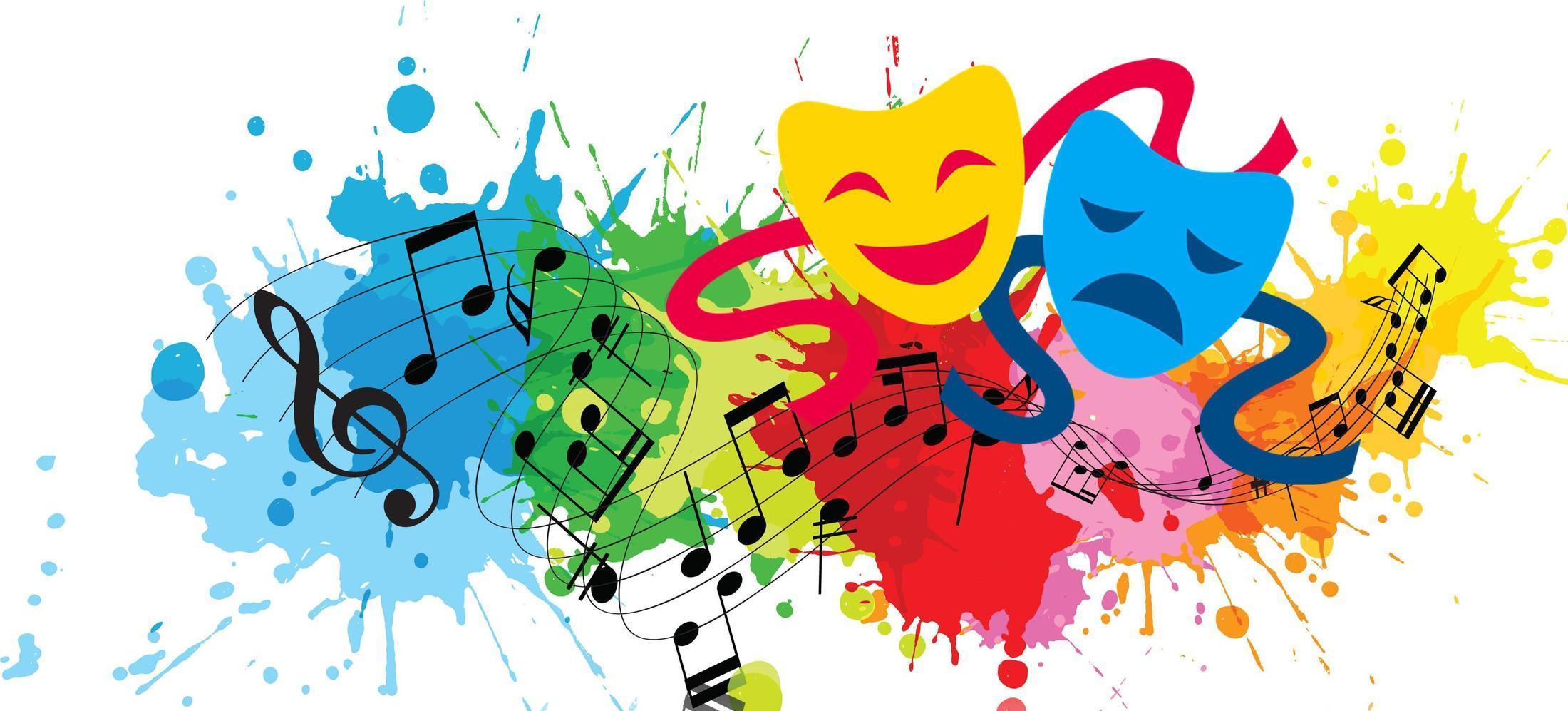 Performing Arts
Keith Hawkins
Aiden Martinez
Justin Richerson
Nadia Harris
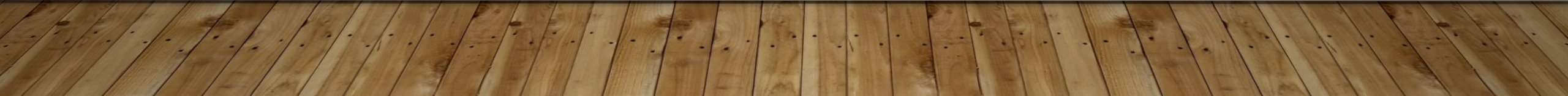 Theatre Props
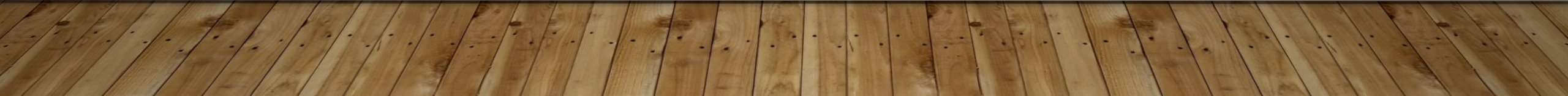 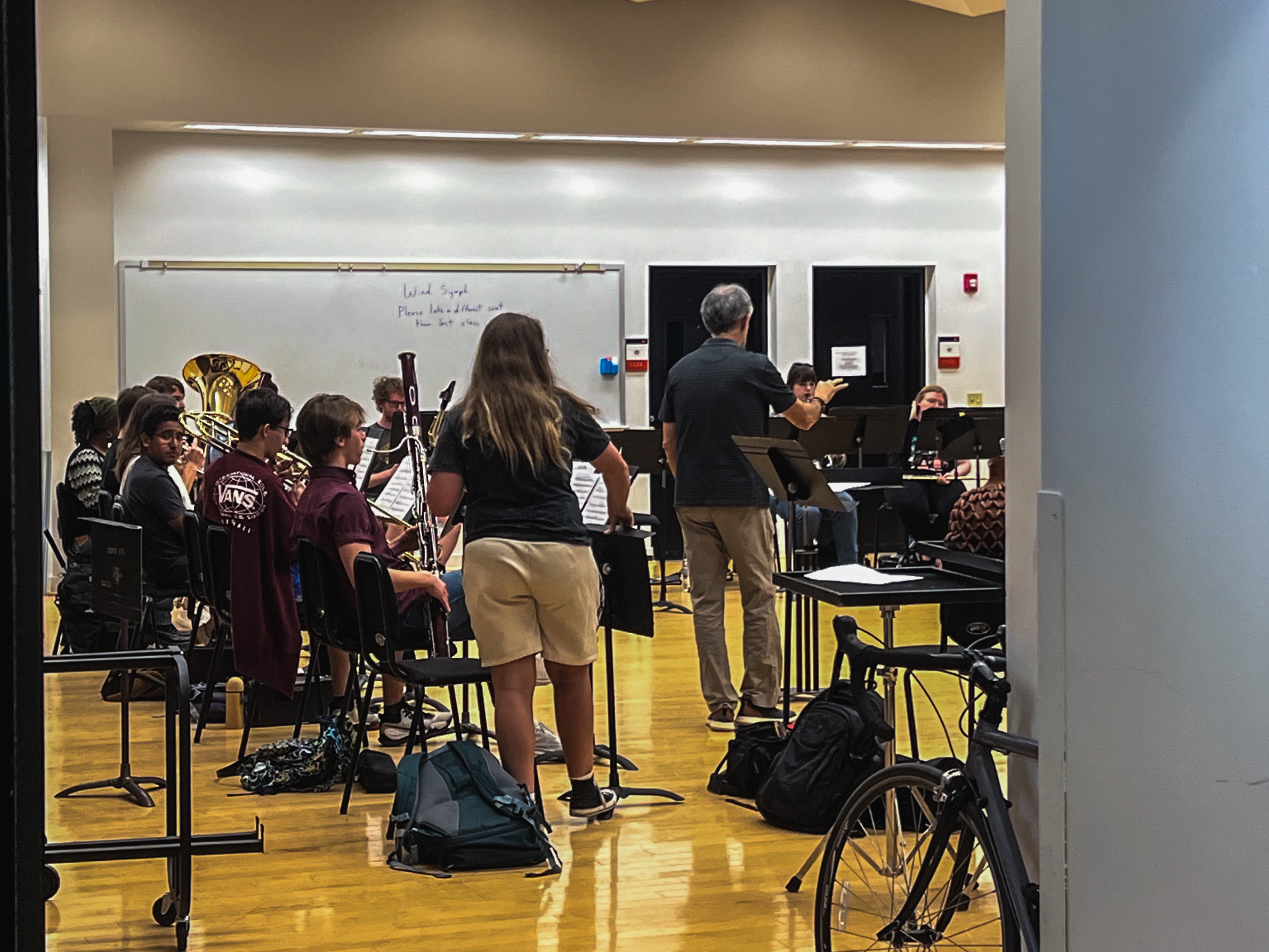 Band Rehearsal
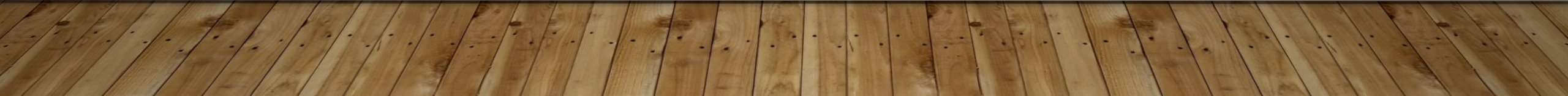 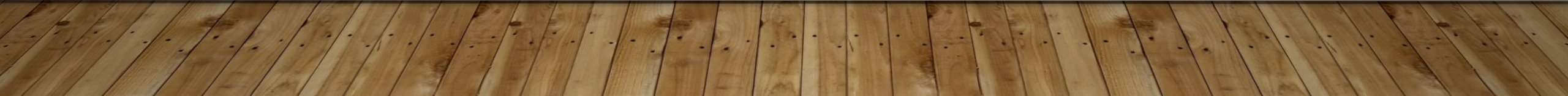 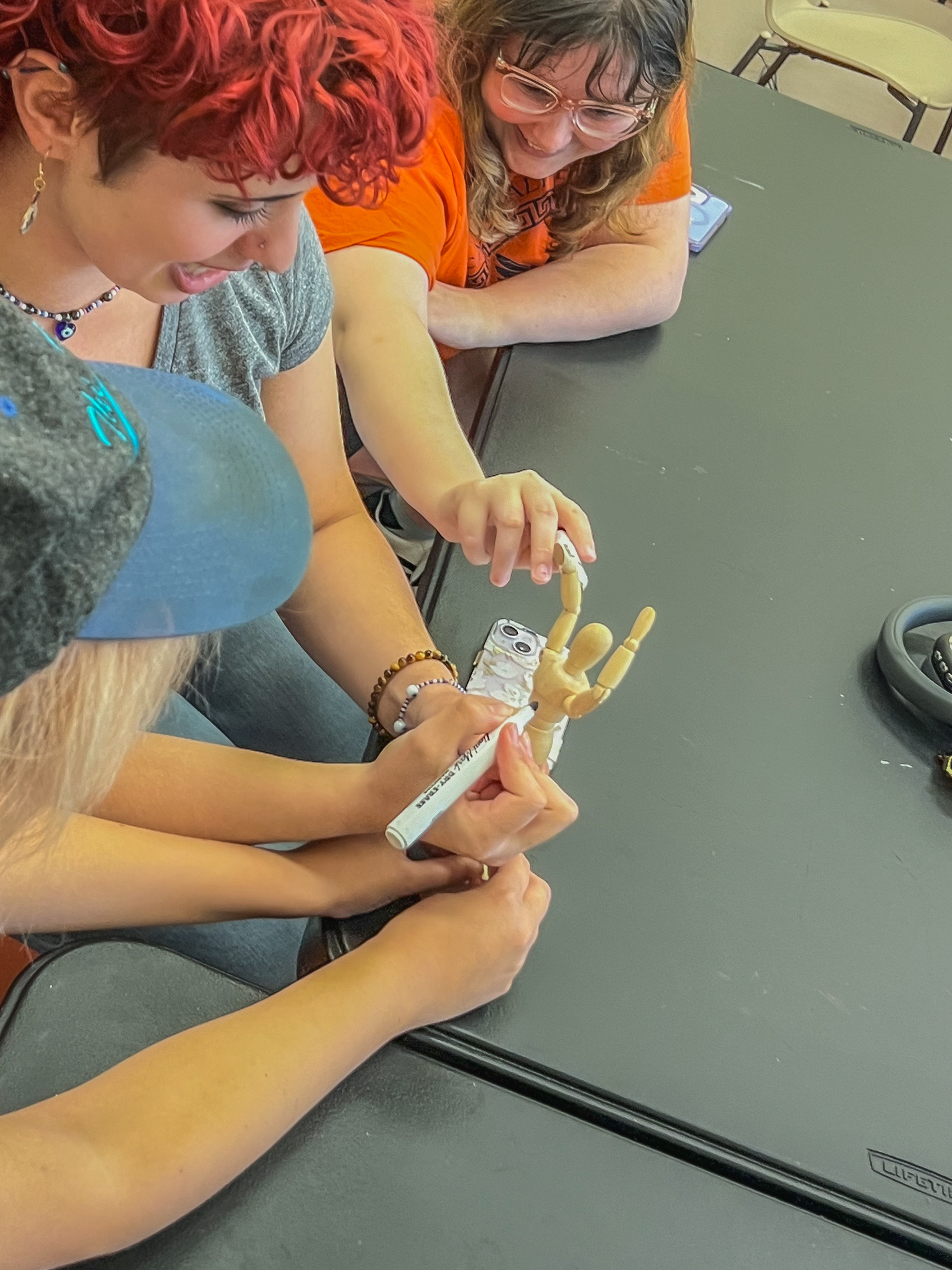 Model Drawing
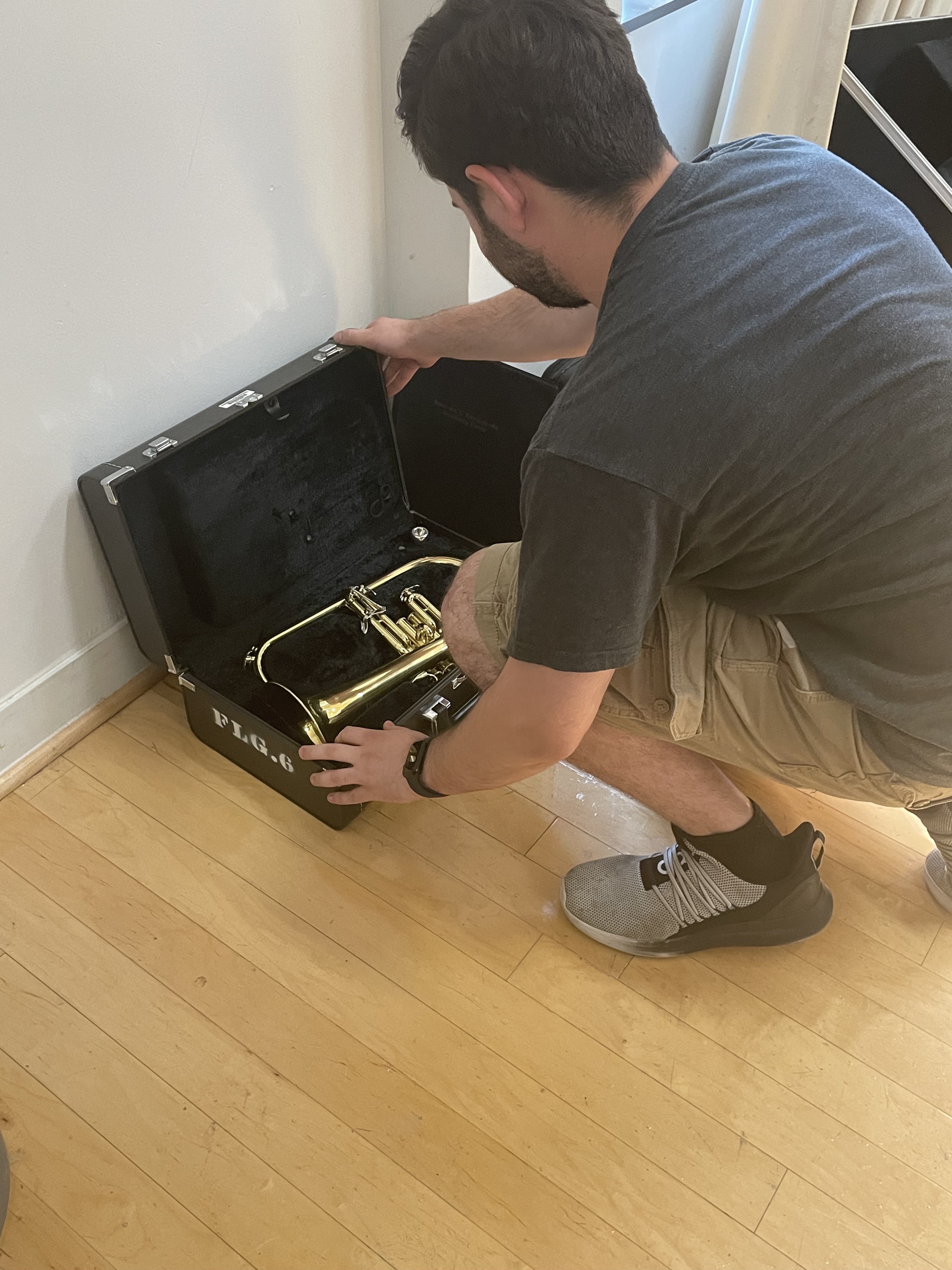 Instrument Cleaning
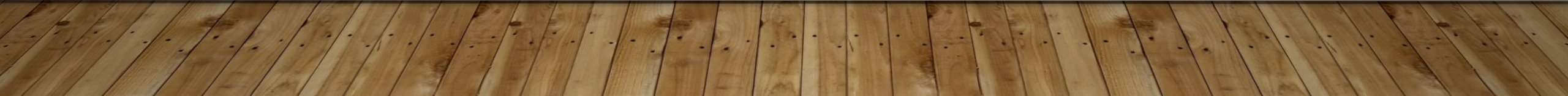 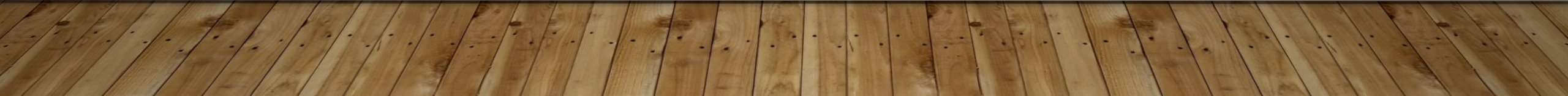 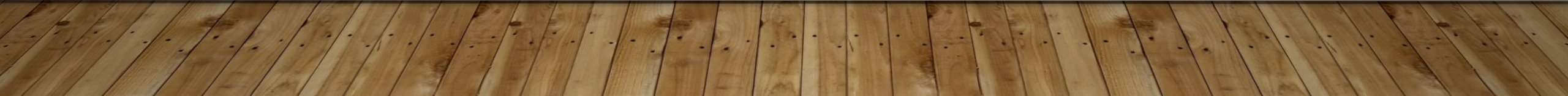